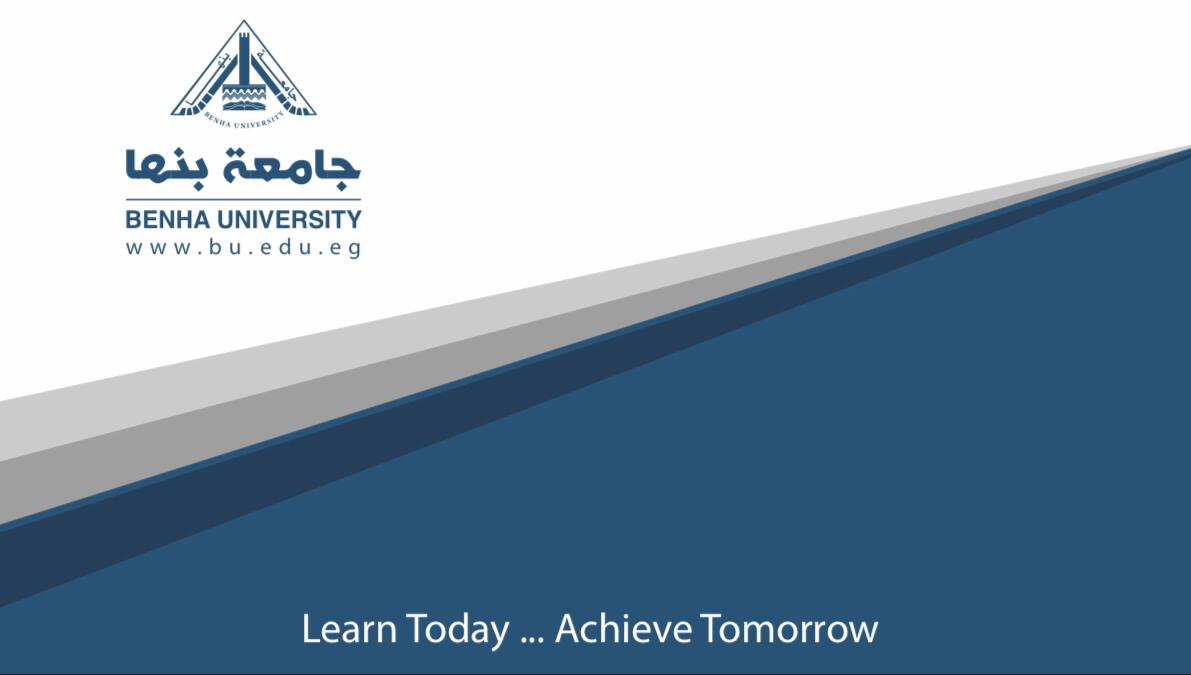 قسم اللغة الإنجليزية
الفرقة الرابعه
علم اللغة العام
د/منة محمد سلامة المصري
2020
Discourse and context
The term ‘context’, in its simple form, refers to what comes before and after a word, phrase, statement, etc., helping to understand its meaning.
Types of Context:
Linguistic context
Situational context
Linguistic context
Linguistic context refers to the linguistic environment in which a word is used within a text. Linguistic context involves syntactic and morphological interpretation of the elements within a text. 
For examples:
We boarded an early train. (Here the adjective early modifies the noun train.)
I get up early. (Here the adverb early modifies the verb get up.)
Situational context
Field 
Tenor
Mode 
For application see page 23